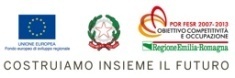 Qualification Frameworks in the field of the Food Science and Technology Education and Research
PROGRAMME

 9.30-10:00: PARTICIPANTS REGISTRATION
 10:00: INTRODUCTION AND WELCOME (Prof. Claudio Cavani, DISTAL representative; Prof. Marco Dalla Rosa, CIRI Agrifood Director)
 10:30: University of Bologna Teaching System (Dott.ssa Mariadele Di Blasio, UNIBO) 
 11:00: Visit to DISTAL and CIRI Agrifood laboratories 
 13:00: Lunch 
 14:30: Tempus DEFRUS project. Results and fallouts in the Russian Educational system. Prof. Valery Matison, MGUPP
 15:00: Russian Partners Presentation:  Moscow State University of Food Production; Far Eastern Federal University, Vladivostok; Omsk State Agrarian University; Kemerovo Technological Institute of Food Industry; Saratov State Agrarian University;  St. Petersburg National Research University 
 15.30:The Teaching evaluation system in the Qualification Framework University Italian Environment. Prof. Maria F. Caboni, FS&T courses coordinator @UNIBO
 16:30:Coffee break
17:00: The Bologna Process application and the Qualification of the Food Professionals in Italy. Prof. Marco Dalla Rosa, UNIBO DEFRUS contact person.
18:00: Questions & Answers
18:30: END OF THE DAY
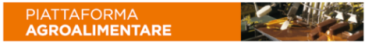 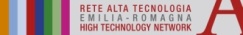 DEFRUS WORKSHOP
@ UNIBO
Campus of Food Science
Piazza Goidanich, 60 - Cesena
26th MAY 2014
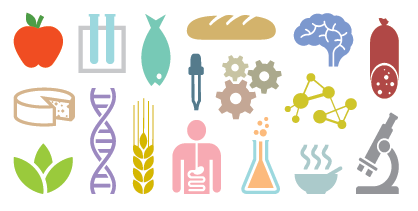 In the context of the visit of the Russian delegation of Food Scientists, partners of the EU Tempus DEFRUS project, the Department of Agriculture and Food Science and Technology and the Interdepartmental Centre of AGRIFOOD Industrial Research are pleased to organize a workshop where Russian partners and University of Bologna scientists will exchange own experiences on the developments in studies and research in the Food area.
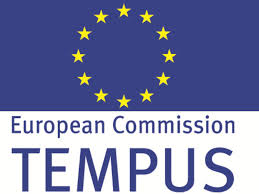 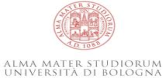 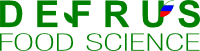